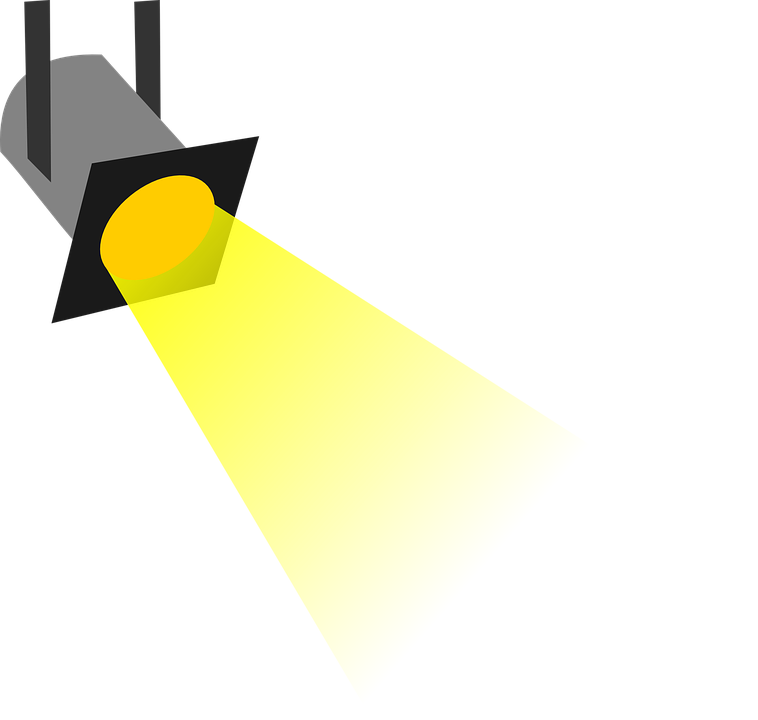 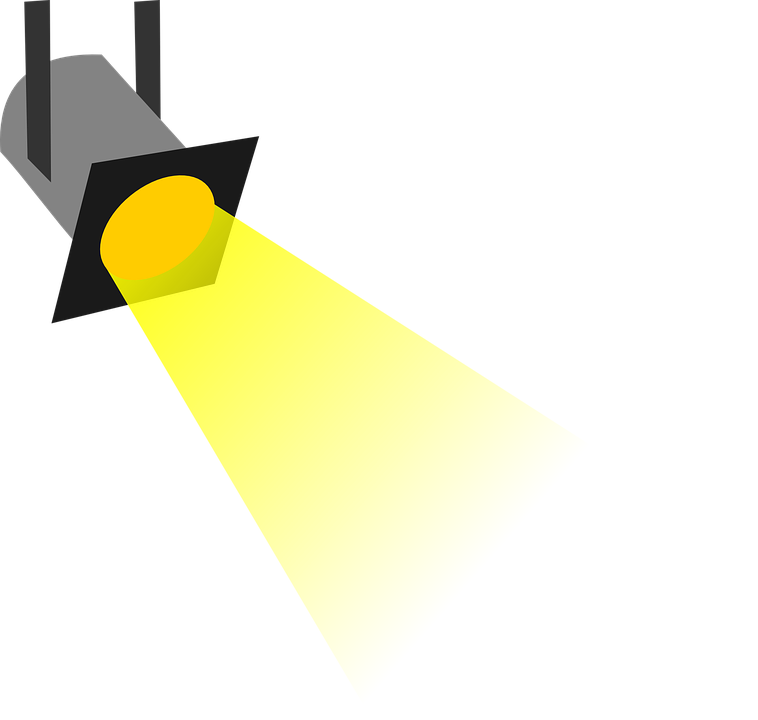 Spotlight On
ACRS 21
Overview of Program
Creation of the ACRS21 Certificate Program 
	Ag Industry has expressed need for more highly qualified employees
	AAAE - National Research Agenda Priority
	Transferable Certificate Pathway 
HS to CC to University
		Experiential Learning Aligned to Soft Skills and Career Readiness Practices
ACRS21 Student Team
Career Counseling Center
AET Team
Logo, slogan, mission statement
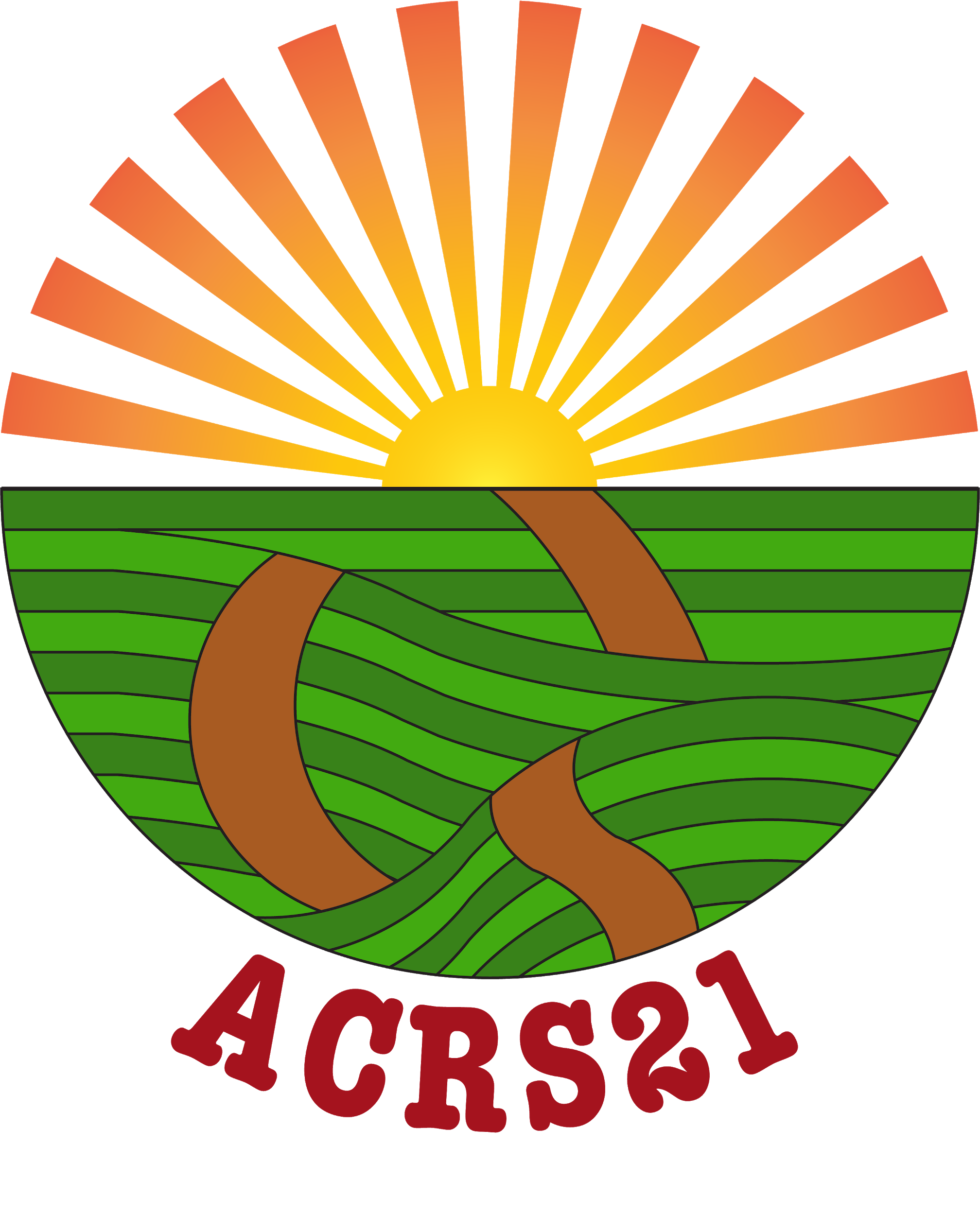 Slogan: “Cultivate Your Pathway”

Mission Statement: ACRS21 is a certificate pathway that brings together industry professionals, agriculture educators, and the community to boldly prepare successful students to become future industry leaders through real-world experiences, soft skills development, and career readiness for the 21st century.
High School Certificate Requirements
	Community College Certificate Requirements
	Soft Skills and Career Readiness Standards
	Progression of Certificate Pathway
	Agricultural Experience Tracker (AET)
	Teacher Training Modules
	Career Counseling Guidelines
Highlight Major Components
Certification Requirements for High School
Example Activities
Leadership Activities/Positions
FFA Conferences, Facilitate/Attend Workshops, FFA Officer/Committee Positions
Team Participation
CDE/LDE Teams, classroom projects, group work settings
Formal Public Speaking
Board meetings, competitive speaking events (creed, impromptu, etc.)
Advisor Checklist & Student Interview
Certification Requirements for Community College
Example Activities
Job Shadowing and Internships
Formal work experience and signed off by employer
Agri-Science
Research can include class research projects/activities
Career Counseling Sessions
Meeting with counselors to discuss work, higher education, and other goals
Soft Skills & Career Readiness Standards
They Align!!!
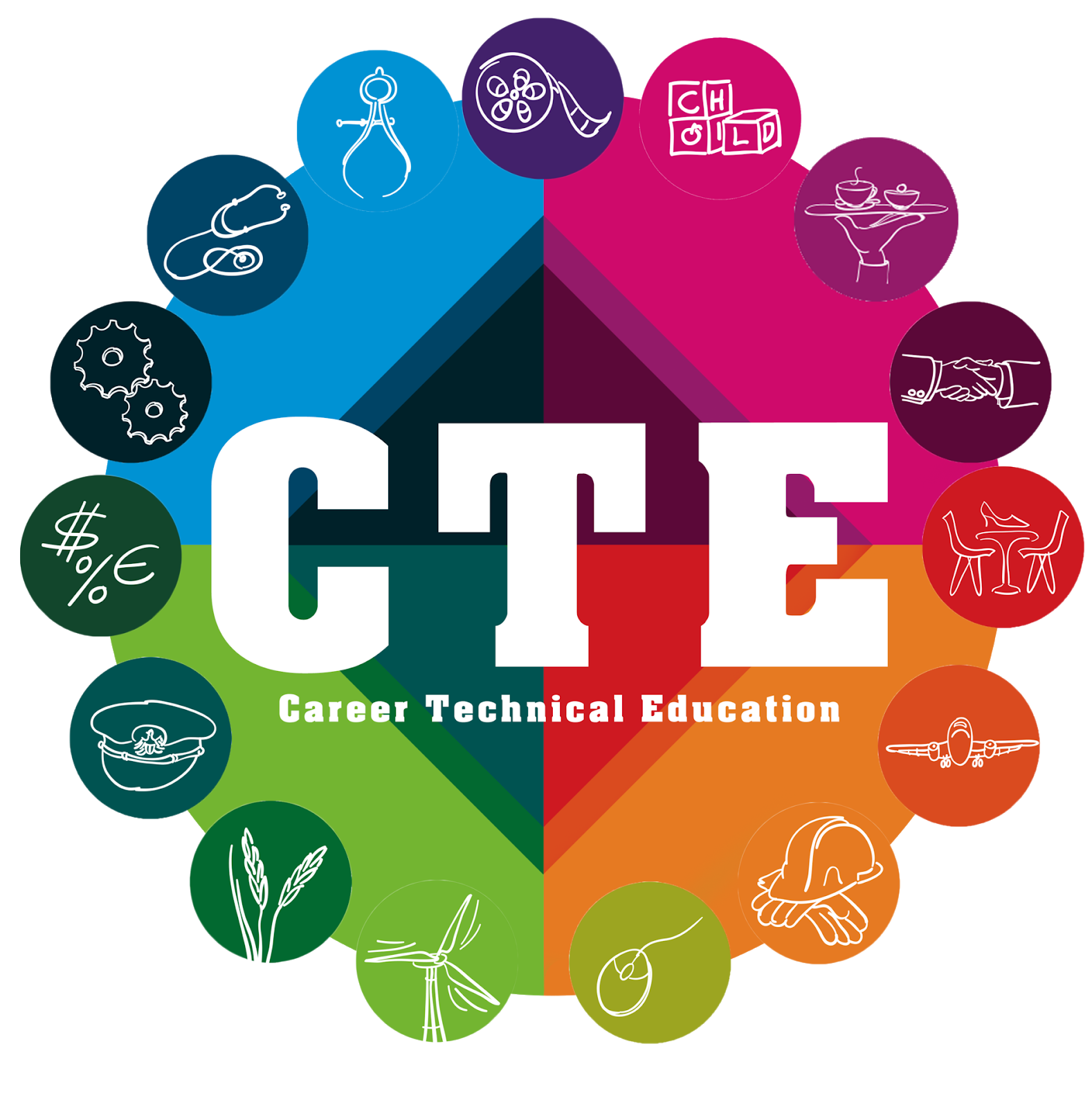 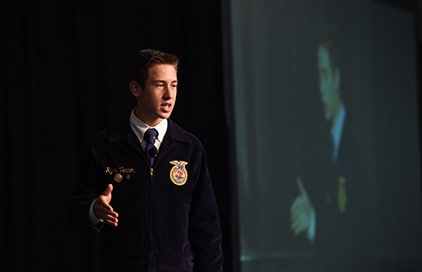 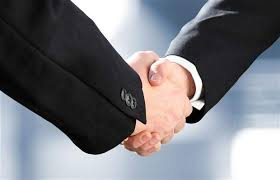 Example of Alignment
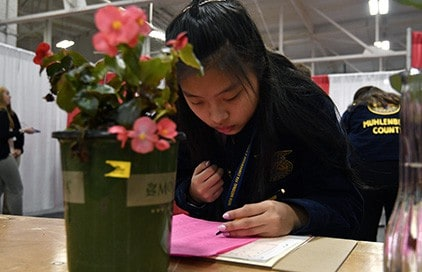 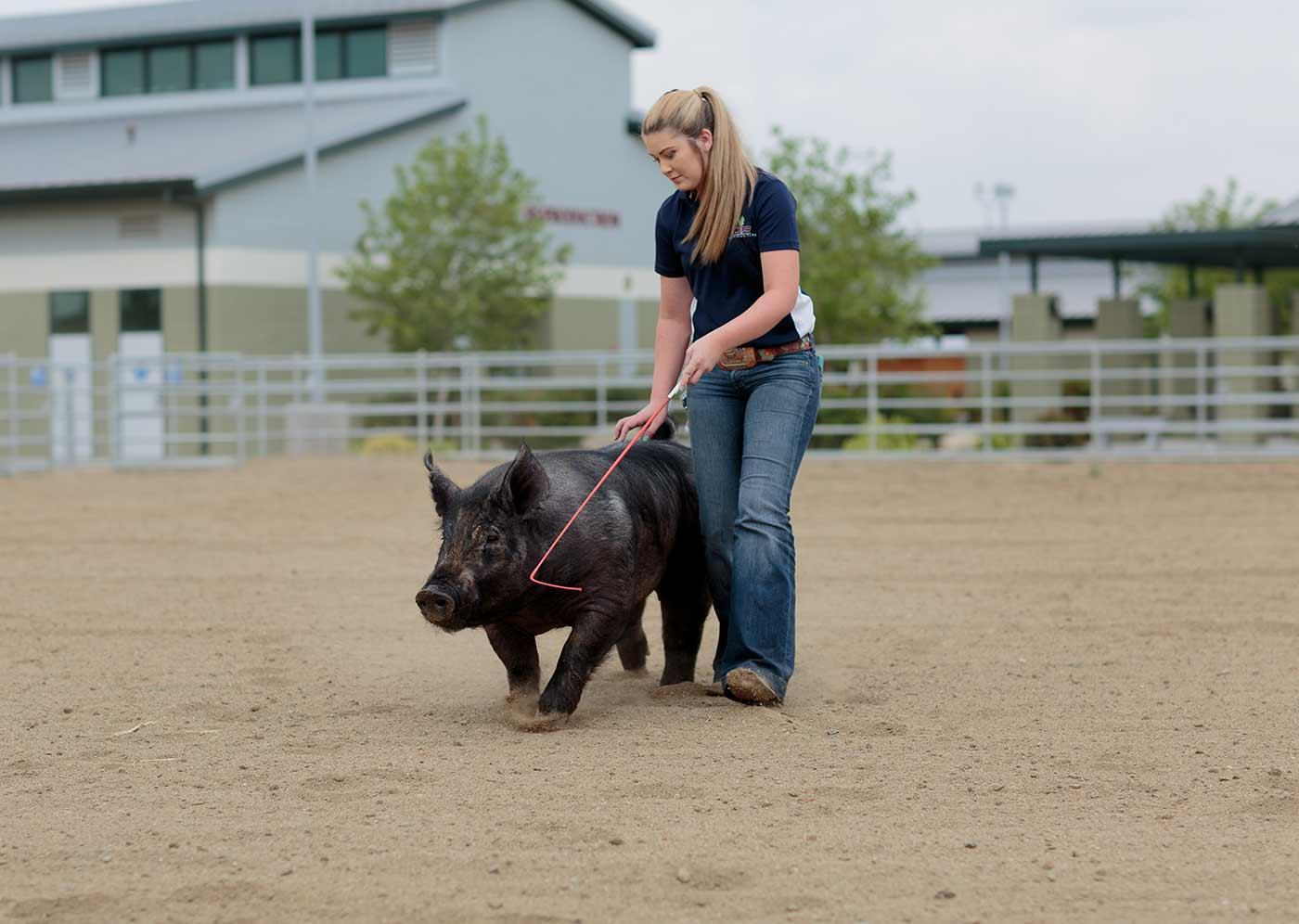 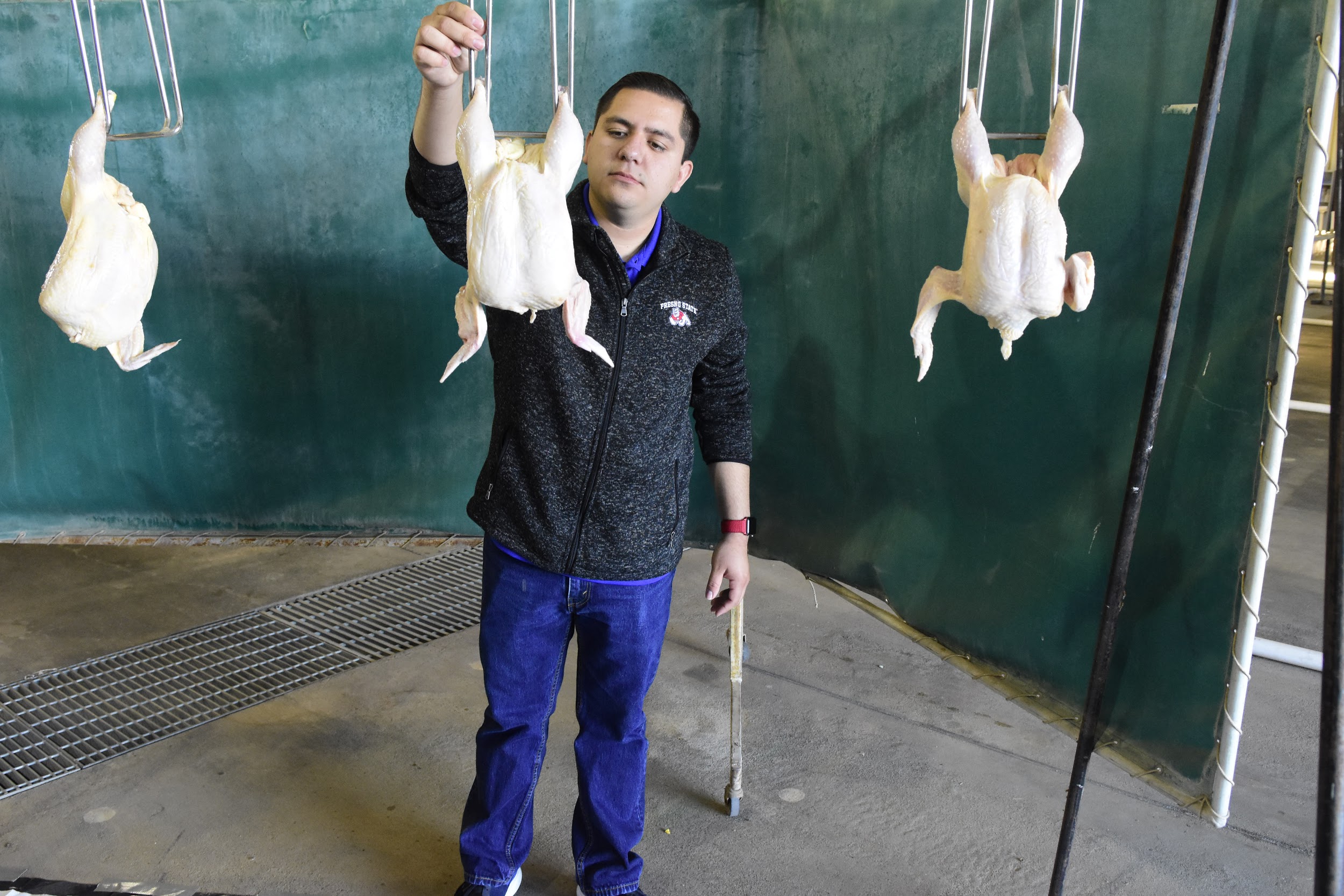 Progression of Certificate Pathway
Progression of Certificate Pathway
AET
High School
 Community College
 University (Fresno State)
Teacher Training Modules
Modules Include:
An introduction to the pathway 
Meeting Participation 
Leadership activities/ positions 
Team Participation 
Community Service
Public Speaking
SAE Projects/ Work Experience
Job Shadow/ Internship
Career Counseling
Teacher Training Modules
Career Guidance Resources
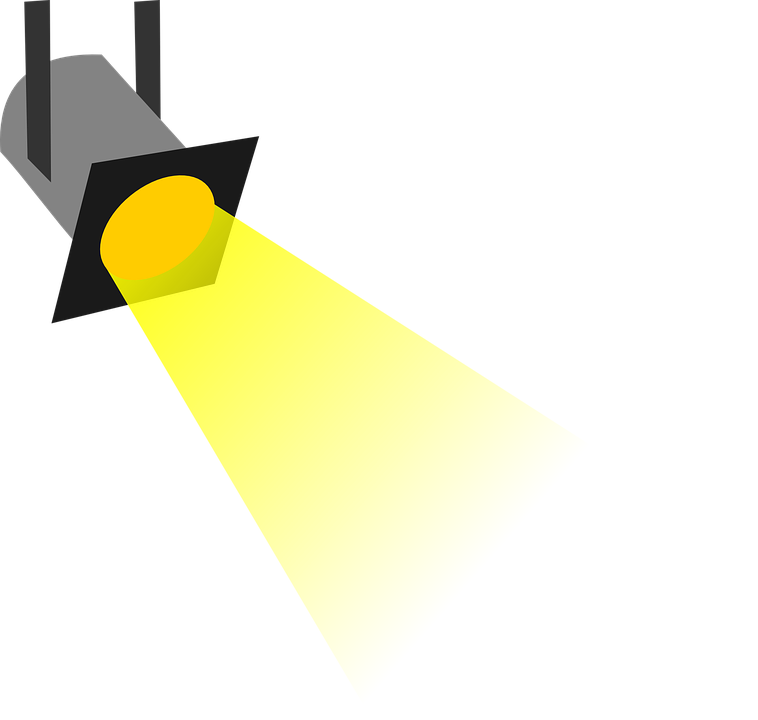 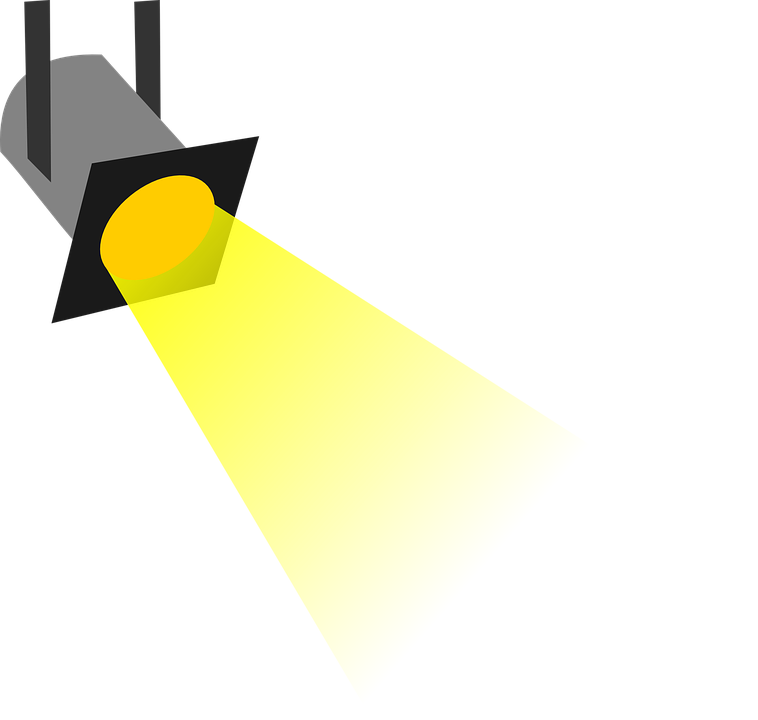 Thank You